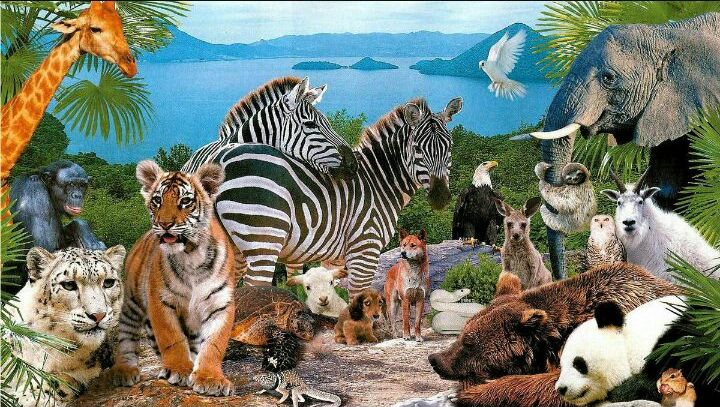 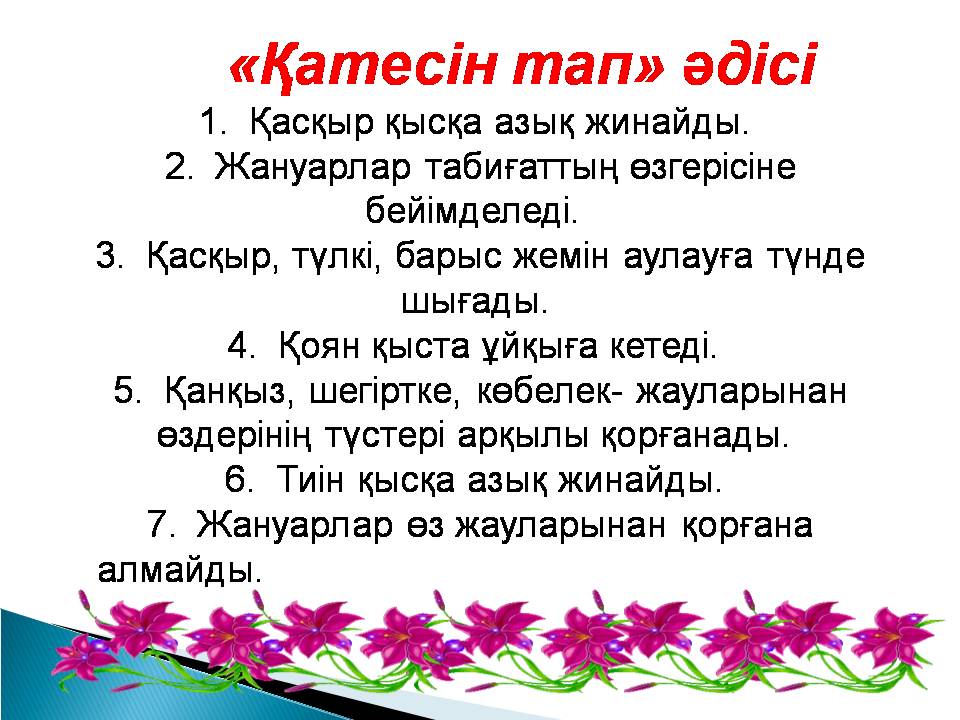 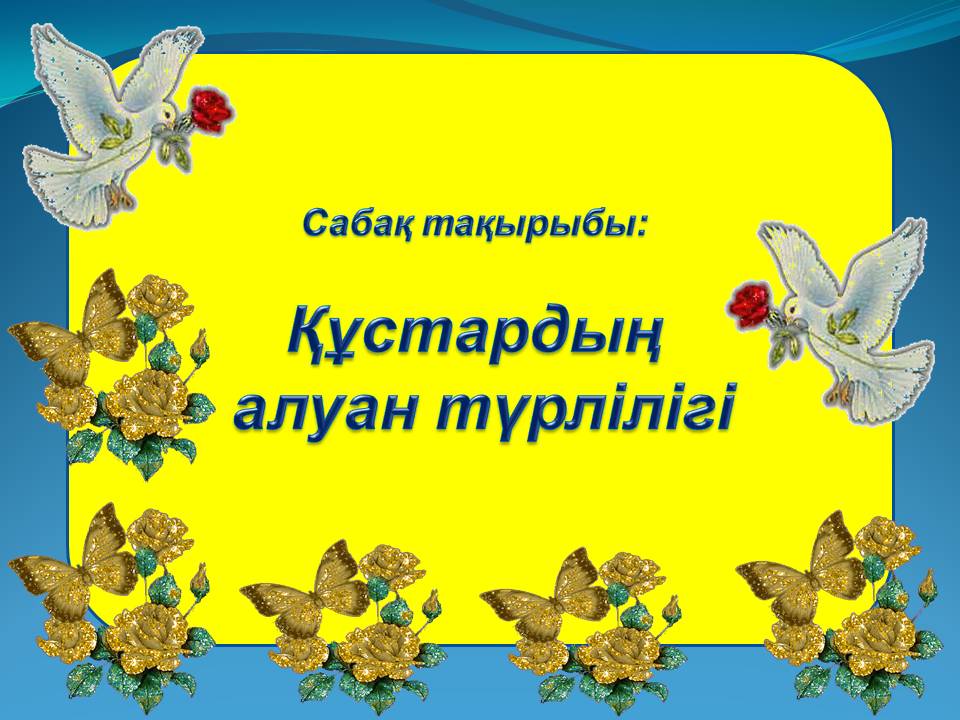 Мақсаты:  Оқушылардың құстар, олардың тіршілік жағдайлары туралы 	   	           білімдерін кеңейту, құстардың алуан түрлі болатындығын түсіндіру. 	           Түрлі тапсырмаларды орындай отыра сыни тұрғыдан 	  	  ойланып, жауап беруге, ынтымақтастықта жұмыс жасап 
бір-біріне  қолдау көрсетуге баулу . 
Күтілетін нәтиже: * Оқушы- тапсырмаларды орындау барысында           	                        	           көшбасшылық таныта алады. 	                        * Оқушы- топтық, жұптық тапсырмаларды 	  	 	                           	           орындауда өз ойын жеткізе біледі. 	                        * Оқушы-топтық тапсырмаларды орындау кезінде                 өз үлесін қосады, өзін өзі бағалай алады.
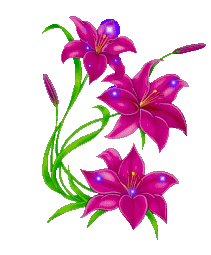 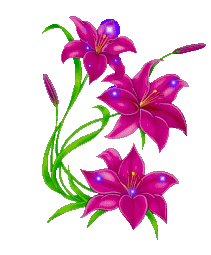 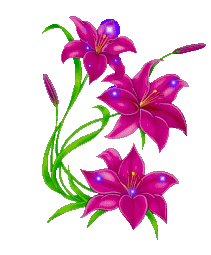 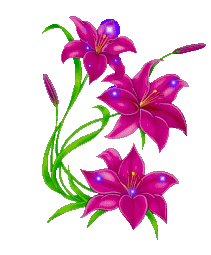 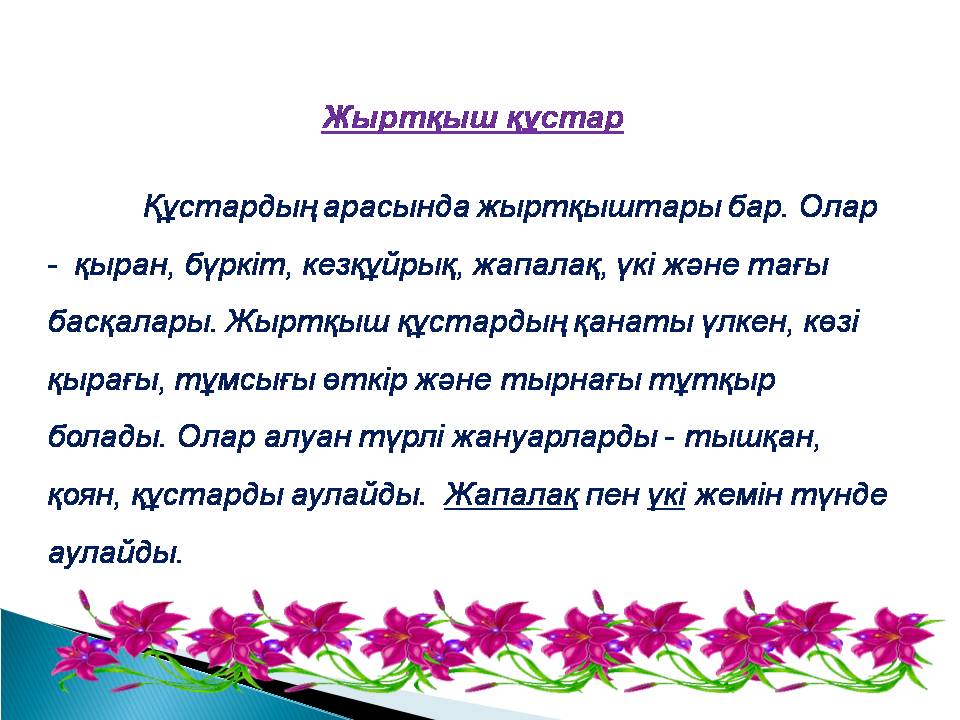 Оқулықпен жұмыс
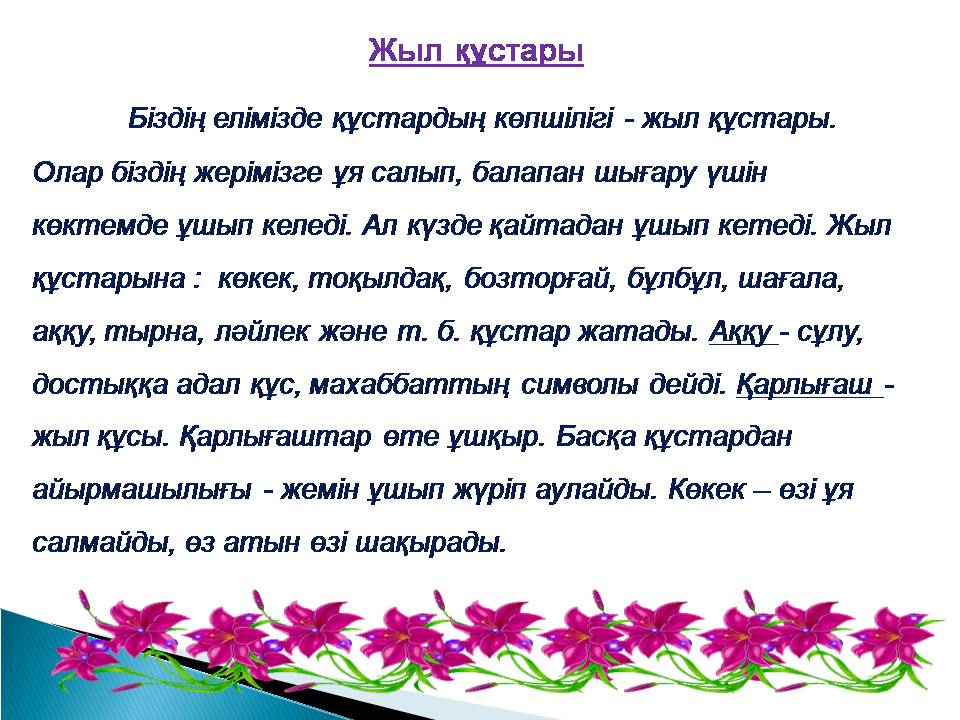 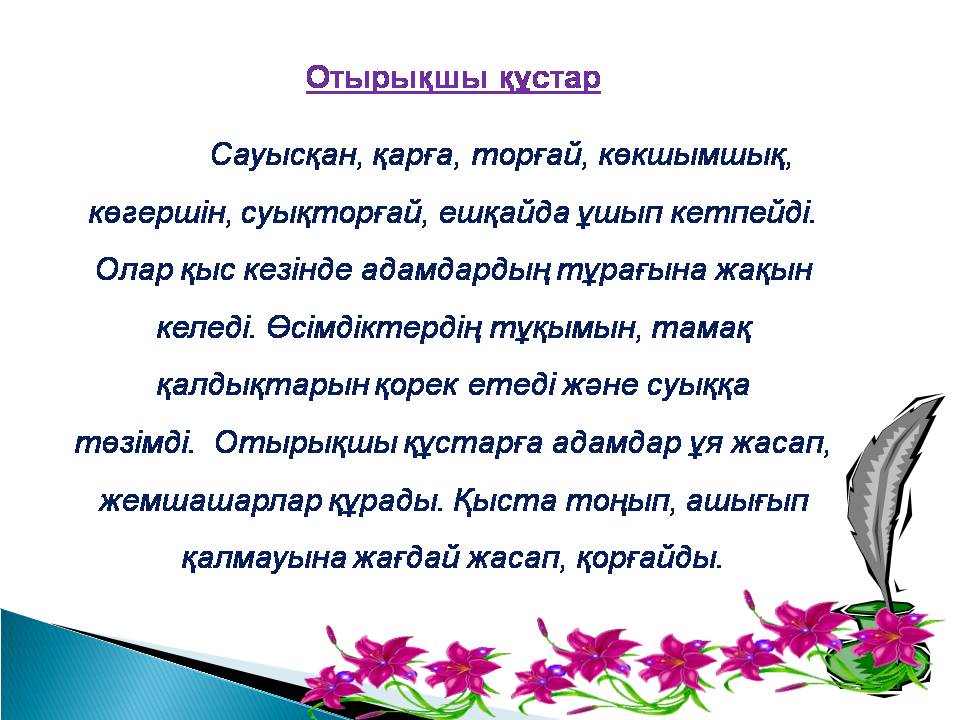 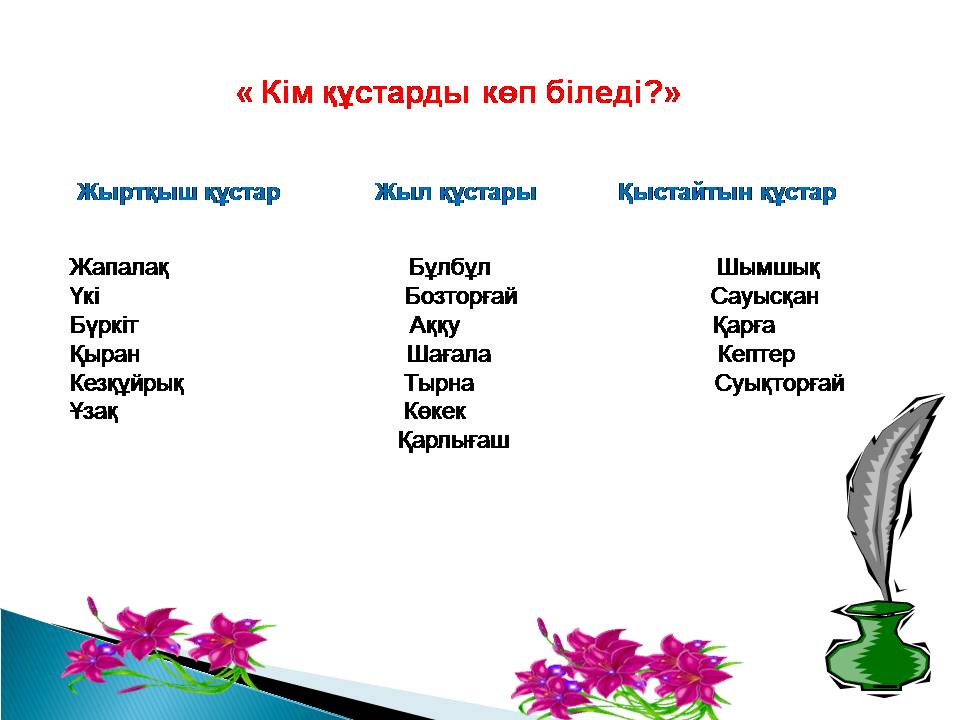 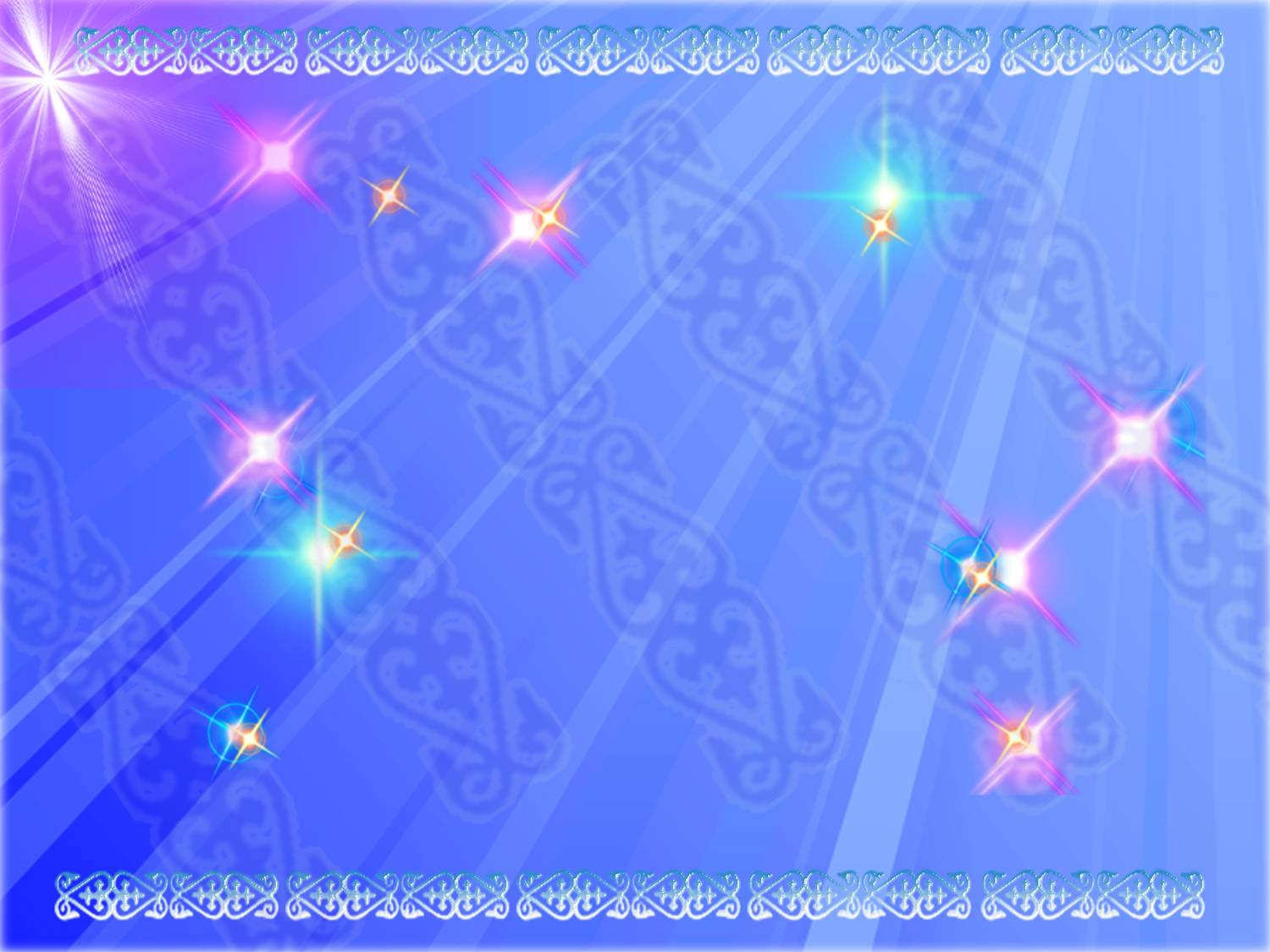 Құстар туралы
 не білеміз?
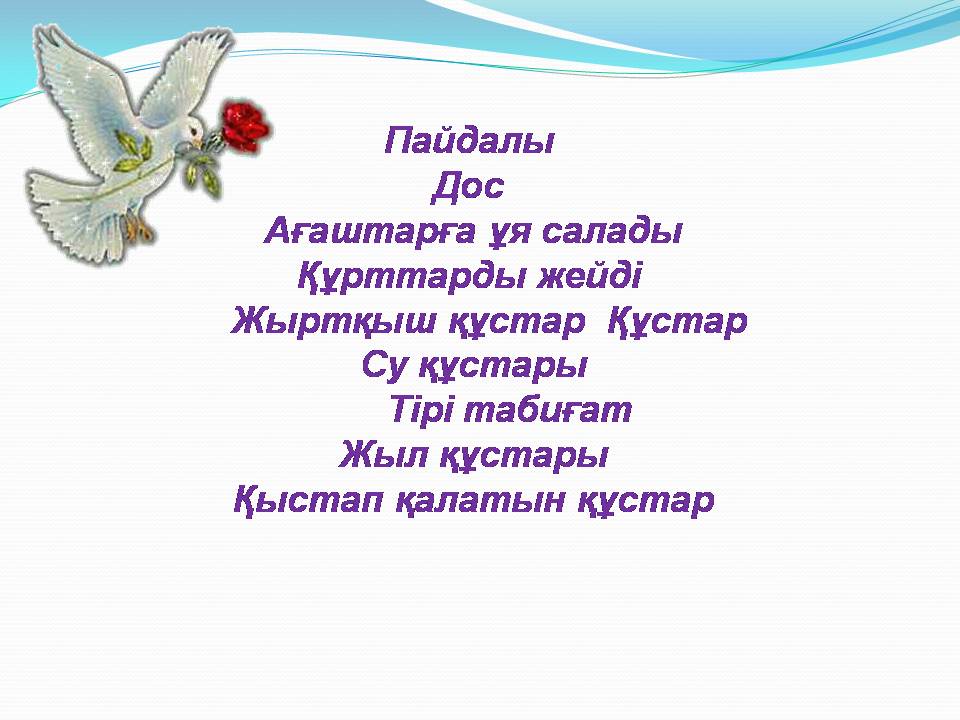 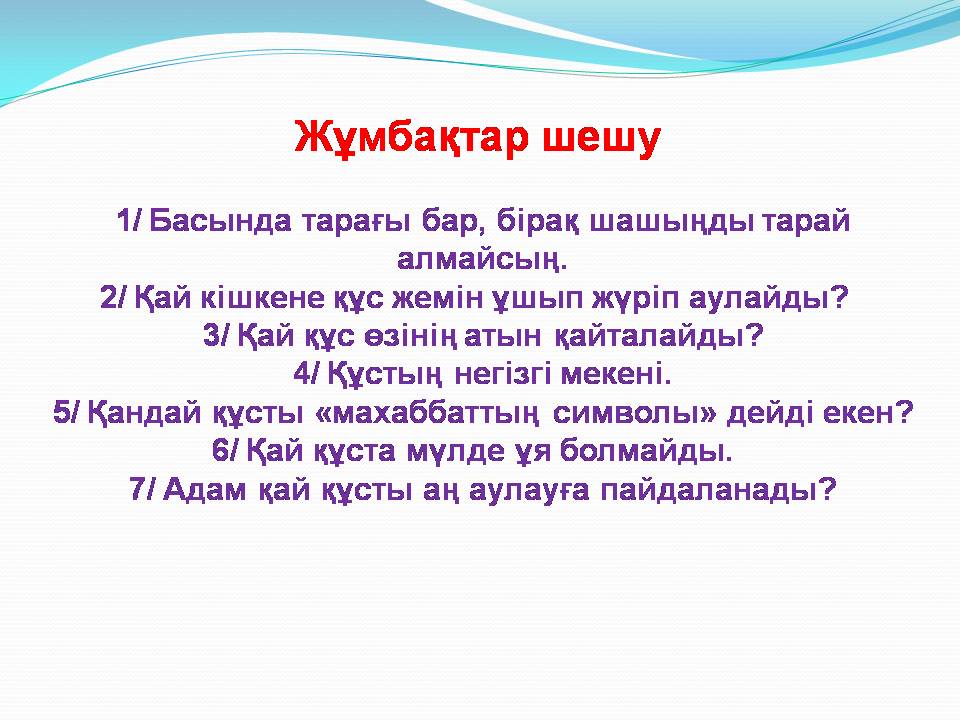 Сабақты қорыту
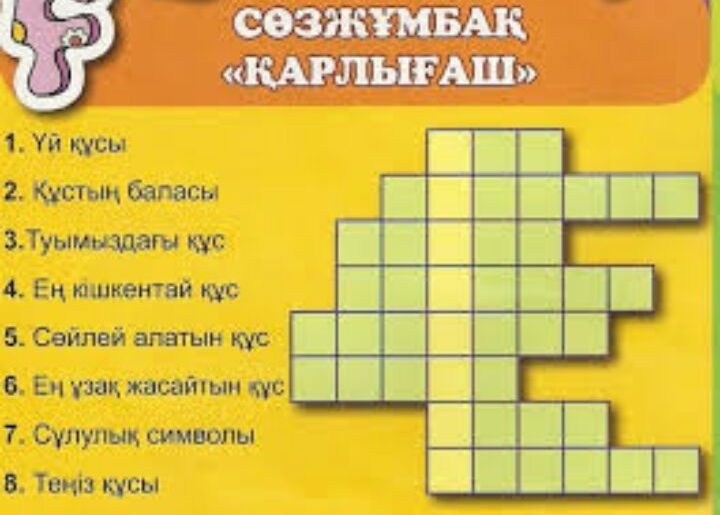